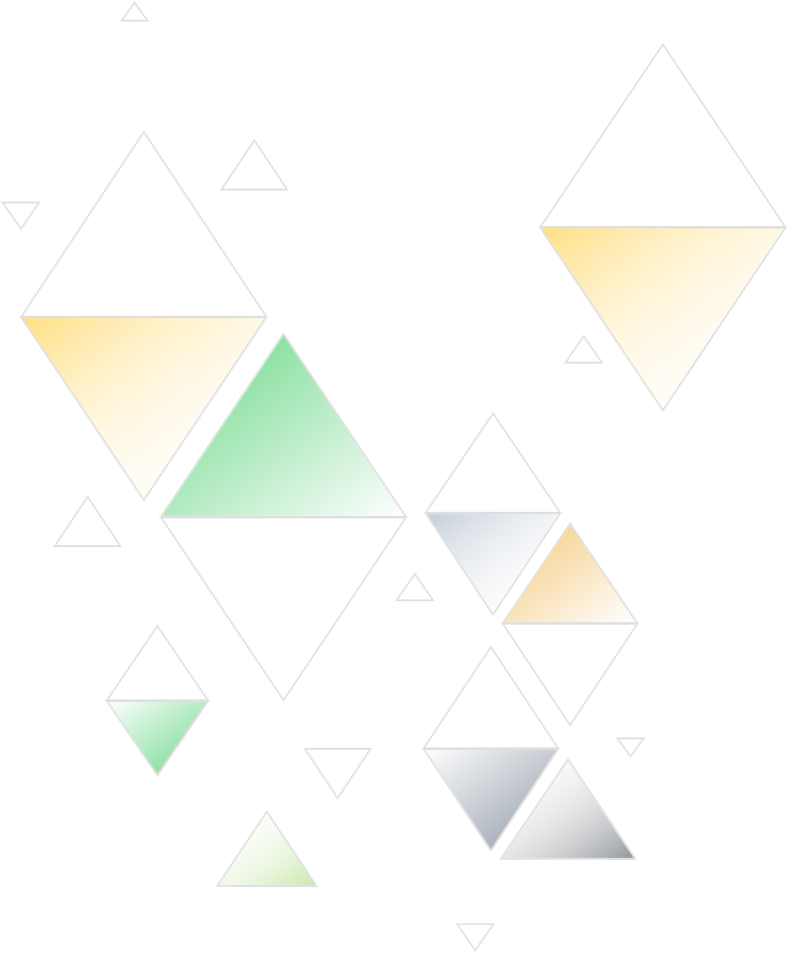 MODÈLE SIMPLE DE CALENDRIER DE CONTENU
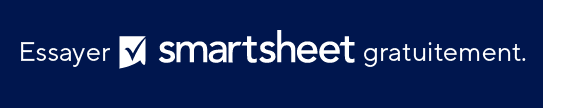 PRÉSENTATION DU MODÈLE SIMPLE DE CALENDRIER DE CONTENU